DOBROTA JE TVOJA DO NEBA
17. veljače 2024.
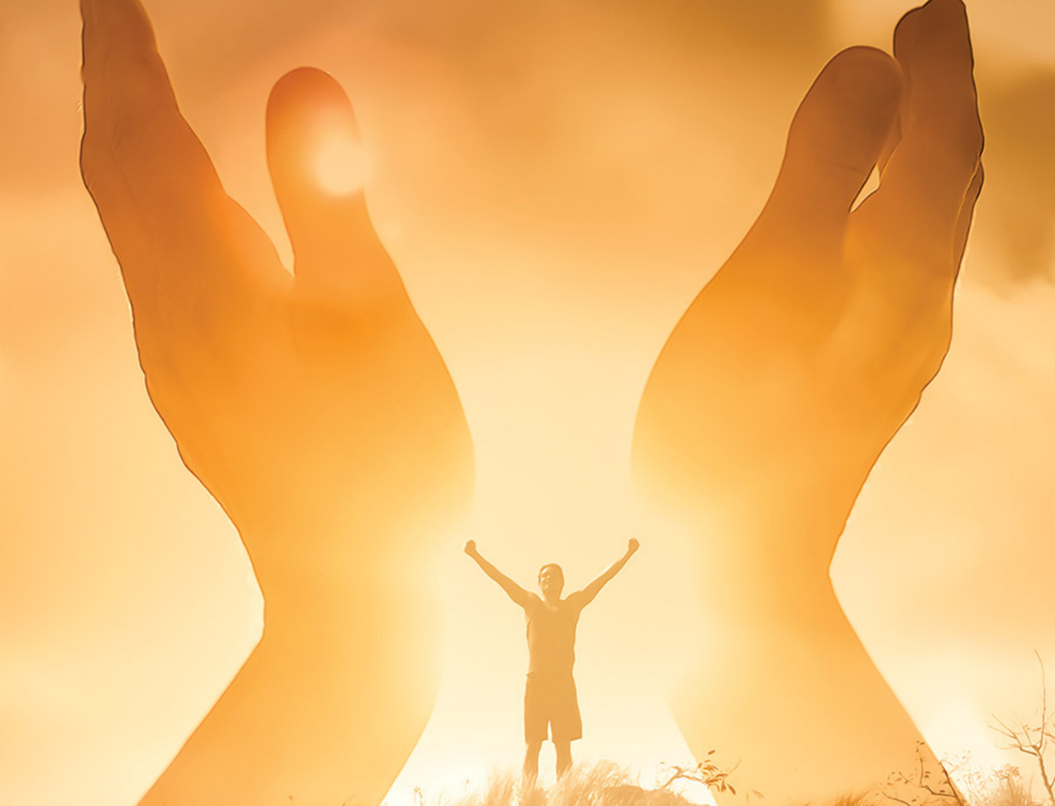 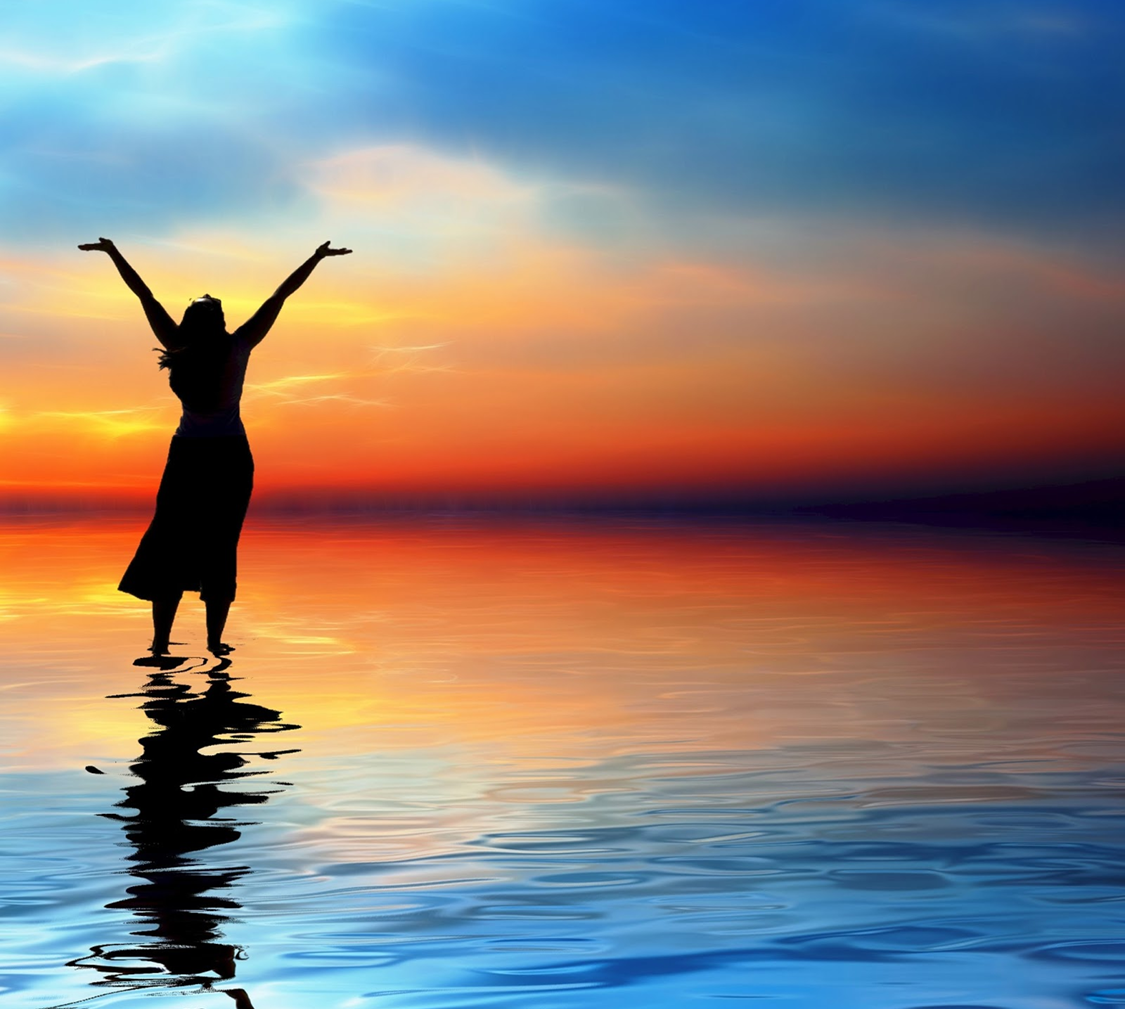 “Gospodaru, zahvaljivat ću ti među narodima, pjesme ću ti pjevati među nacijama.Tvoja je ljubav velika do neba i tvoja vjernost do oblaka.”
(Psalam 57,9.10. SHP)
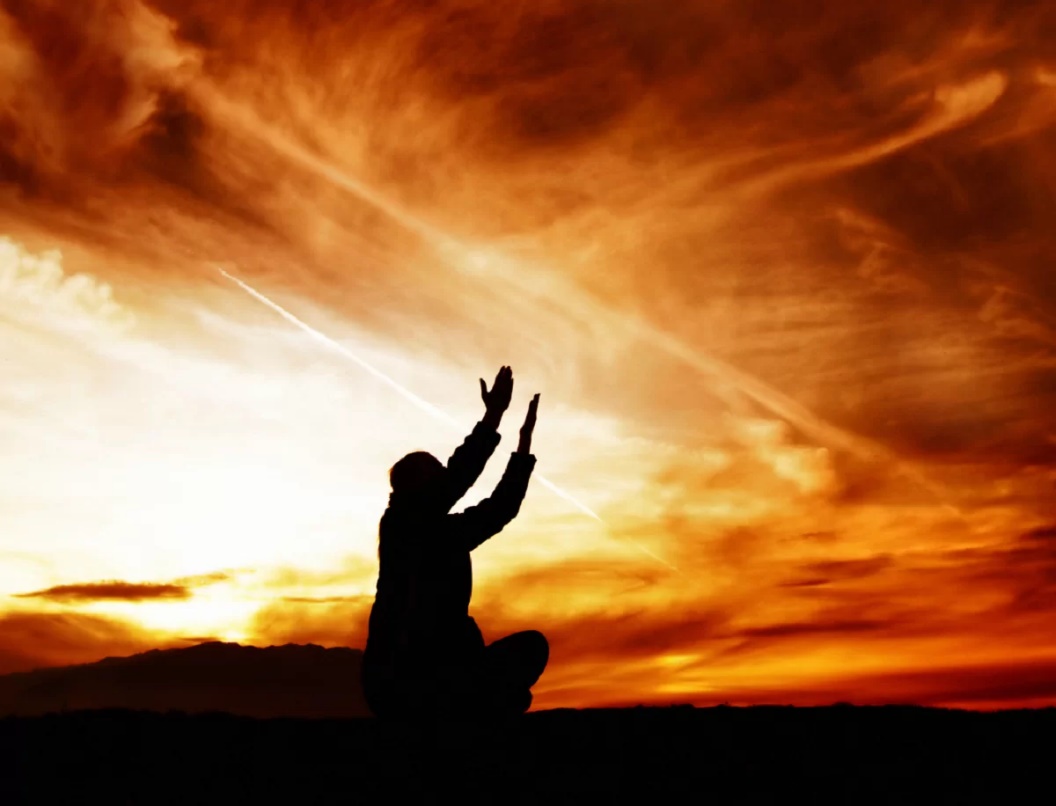 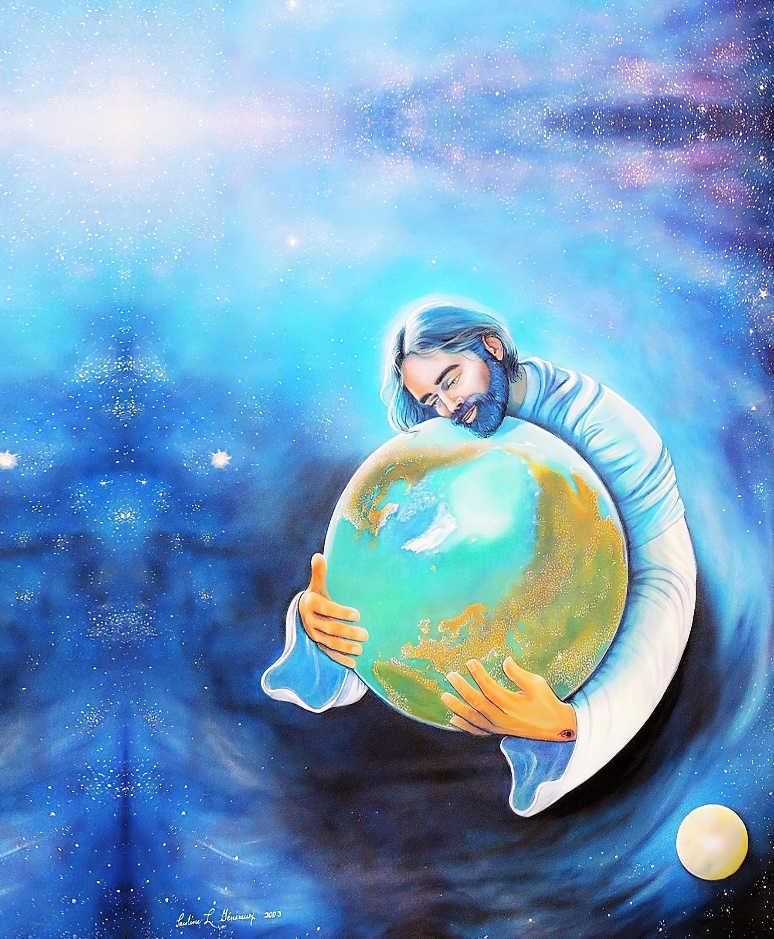 Što mi znači da je Božja ljubav vječna?
Od čega se sastoji ta ljubav?
Kakve mi koristi donosi?
Kako mogu odgovoriti na tu ljubav?
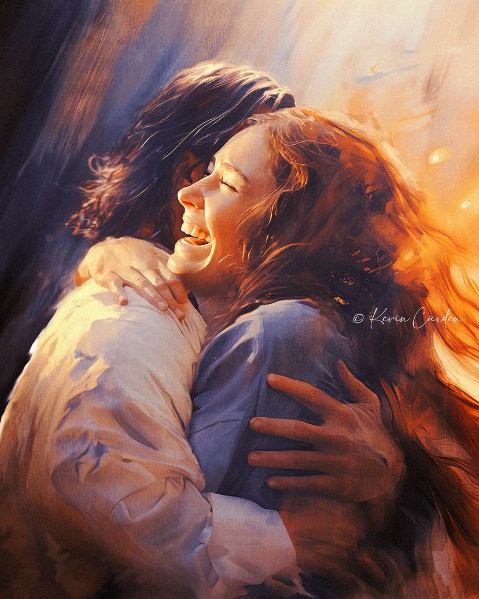 Božja ljubav:
	Ljubav koja traje vječno (Psalam 136).
	Ljubav koja preobražava (Psalam 51).
	Ljubav koja oprašta (Psalam 130).
Ljudska I Božja lkjubav:
	Pohvala i povjerenje (Psalam: 113 i 123).
	Blagoslov i divljenje (Psalam 103).
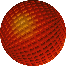 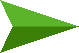 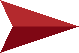 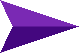 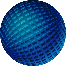 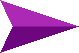 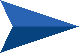 BOŽJA LJUBAV
LJUBAV KOJA TRAJE VJEČNO
“Hvalite Jahvu jer je dobar, vječna je ljubav njegova!” (Psalam 136,1)
Psalam 136 je antifonalna pjesma. U svakom od svojih 26 stihova jedan dio refrena hvali Boga, a drugi dio odgovara razlogom koji opravdava tu pohvalu: "Zato što njegovo dobrota traje zauvijek."
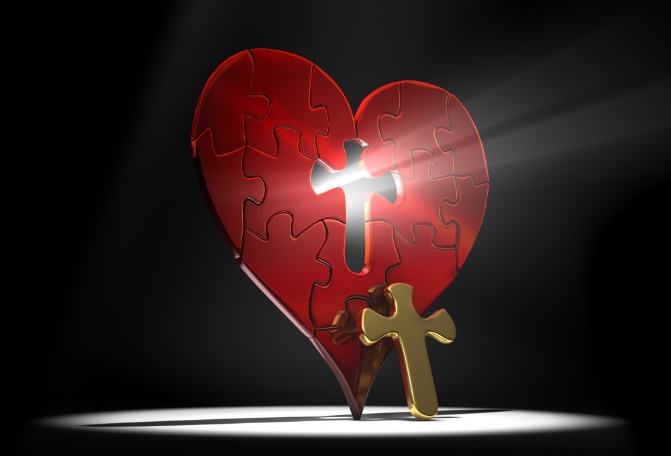 Hebrejska riječ prevedena kao "milosrđe" može se prevesti kao "ljubaznost", "ljubav". Što to Bog čini vođen svojom vječnom ljubavlju?
Božja ljubav ne utječe samo na one koji ga ljube, jer On "daje hranu svakom živom biću" (Ps. 136, 25). Razmišljaju- ći o toj ljubavi, psalmista započinje i završava svoju himnu pozivajući nas da slavimo Boga (Ps. 136,1.26).
LJUBAV KOJA PREOBRAŽAVA
“Čisto srce stvori mi, Bože, I duh postojsn obnovi u meni.” (Psalam 51,12)
Psalam 51 napisao je David »kad je došao u Batšebu, prorok Natan došao mu je«. Do tog trenutka, kajanje je grizlo Davidovu dušu. Sada je otvorio svoje srce pred Bogom i priznao svoj grijeh bez ublažavanja ili opravdavanja, svjestan svoje nesposobnosti da prestane griješiti (Ps 51, 3-5).
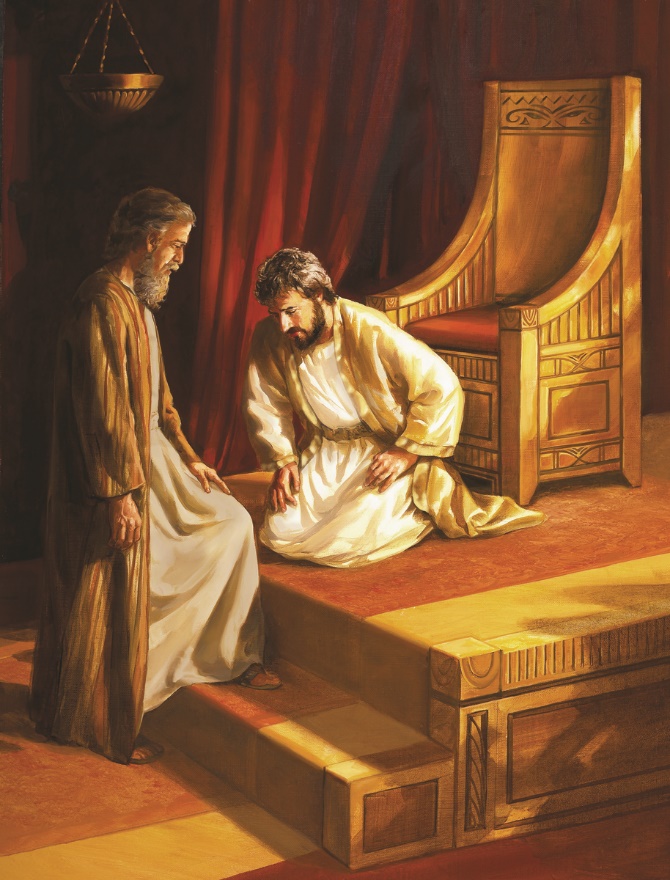 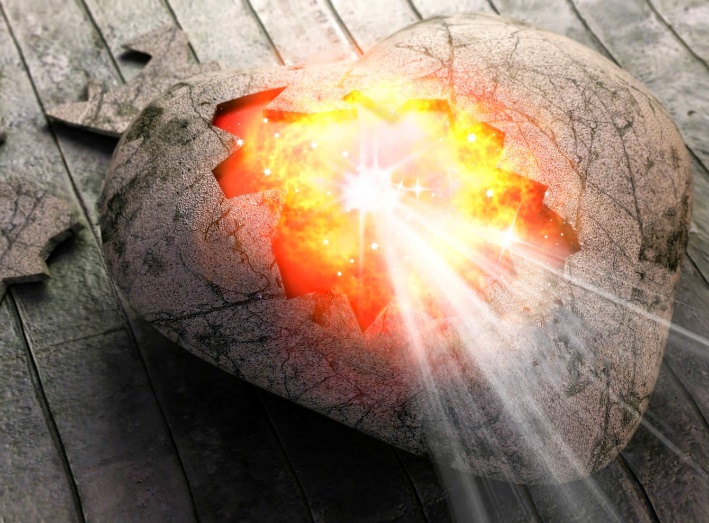 Znao je da će, iz svoje velike ljubavi, Bog očistiti njegov grijeh i potpuno izbrisati njegov prijestup (Ps. 51,1.2,7-9). Ali, iznenađujuće, David ide dalje. Nije zadovoljan oprostom. Ako ne dođe do promjene u našim životima, i dalje nećemo moći prestati griješiti. Treba nam transformacija.
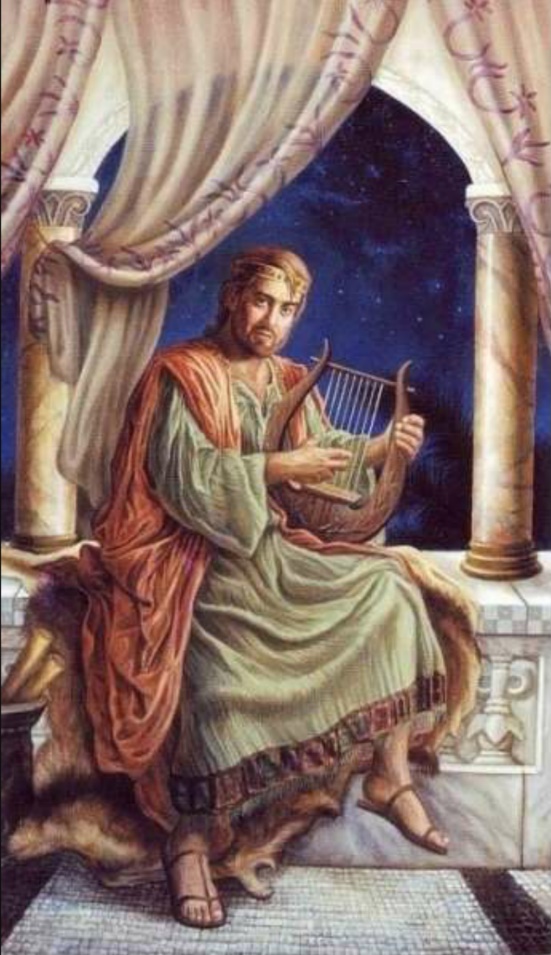 Bog može i želi učiniti to čudo: stvoriti čisto srce i pravi duh u nama obnoviti(Ps. 51, 12).
Oproštenje i obnova našeg bića rezultira radošću, svjedočanstvom, pjesmama i hvalospjevima (Ps 51, 12-15). I Bog uživa u primanju naše ponizne hvale ljubavi(Ps 51,16-19).
LJUBAV KOJA OPRAŠTA
“Ako ćeš Gospode na bezakonja gledati, Gospodine Tko će opstati? Ali u tebe je praštanje da bi te se bojali.” (Psalam 130,3.4)
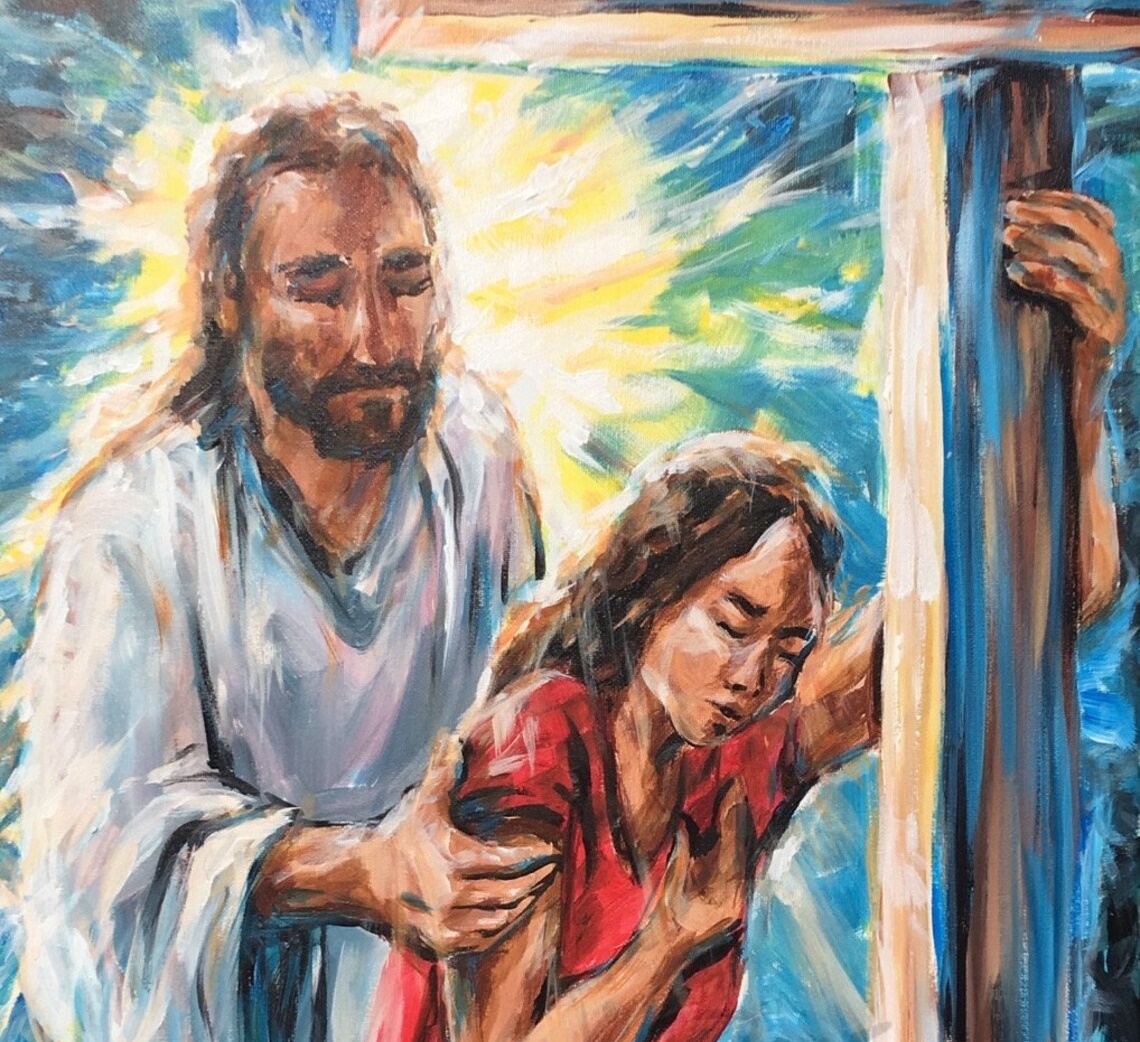 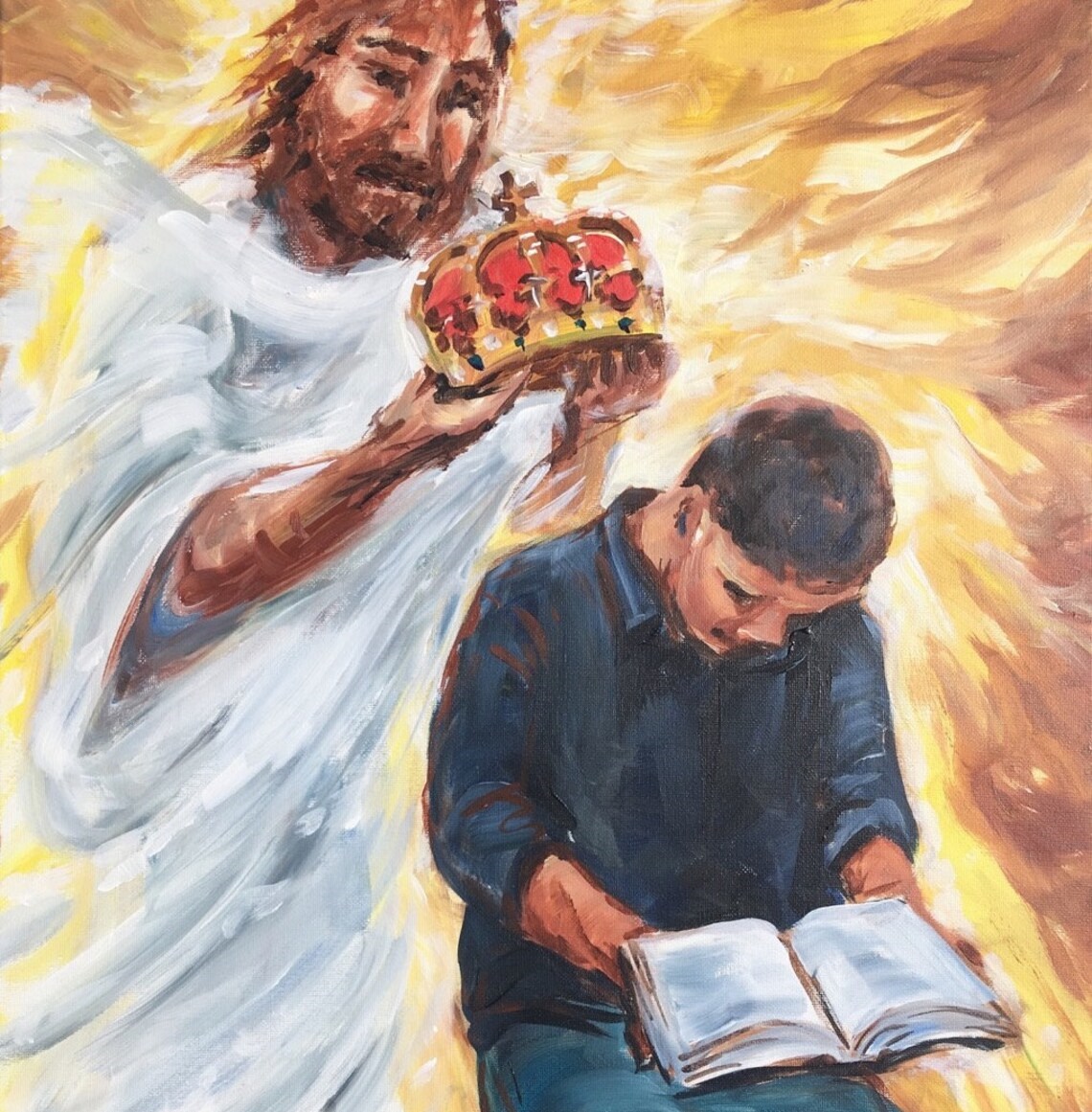 “Sakrit ćemo se u Isusu Kristu. Pouzdati ćemo se u Njegovu ljubav. Vjerovati ćemo iz dana u dan da nas on ljubi beskrajnom ljubavlju. Neka vas ništa, ništa ne obeshrabri i rastuži. Mislite na Božju dobrotu. Razgovarajte o Njegovim ljuba- znostima i blagoslovima. [...]
Neka hvalospjev Gospodinu uvijek bude u našim srcima, u našim umovima i na usnama I na našim usnama.”
Ellen G. White, Podignite oči svoje, 16. siječnja
LJUDSKI ODGOVOR NA BOŽJU LJUBAV
POHVALA I POVJERENJE
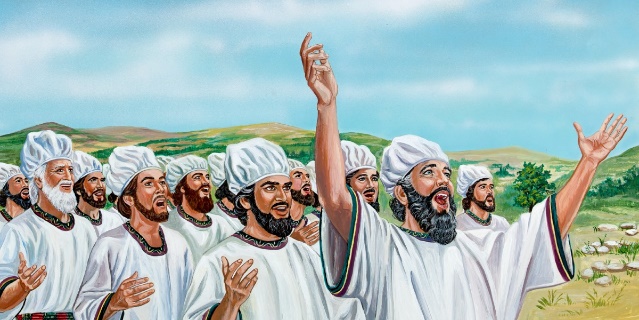 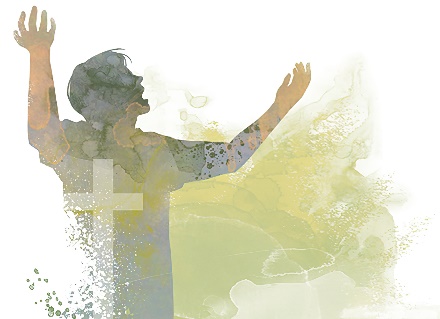 “Hvalite sluge Jahvine, hvalite ime Jahvino!.” (Psalam 113,1)
Koje nam razloge psalmi 113 i 123 daju da slavimo Gospodina i vjerujemo u Njega?
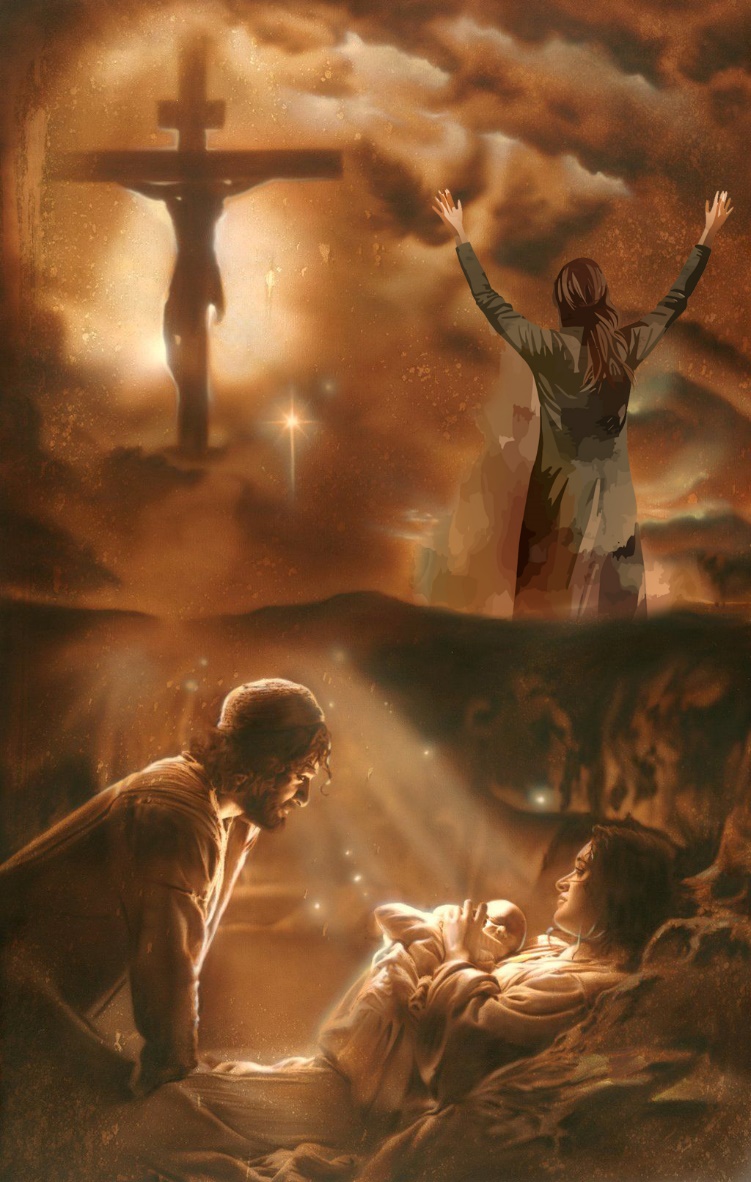 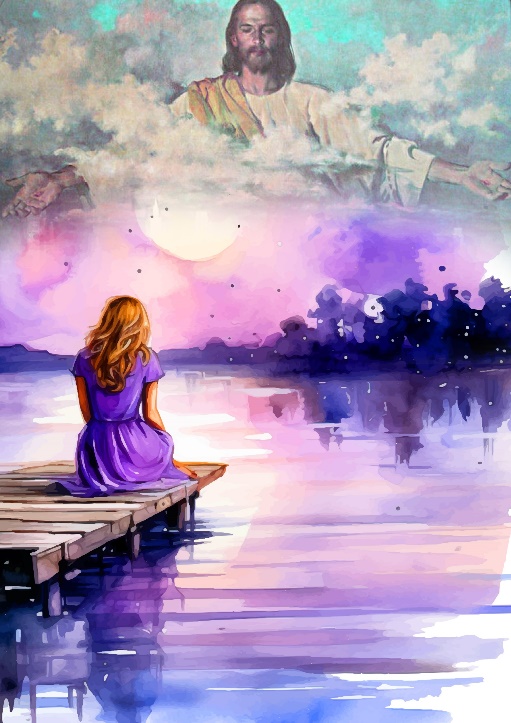 Ukratko, slavimo Boga za njegovu moć, za njegova čuda, za njegovu ljubav i zato što se ponižava, unatoč svojoj veličini.
Na križu zajedno možemo vidjeti sve te božanske osobine. Njegova velika ljubav navela je Isusa da se ponizi "do smrti" za nas (Fil. 2,8). Zar ovo nije vrijedno hvale? Zar se nećemo u potpunosti pouzdati u ovog moćnog i voljenog Spasitelja?
BLAGOSLOV I DIVLJENJE
”Blagosiljaj Jahvu, dušo moja,  ne zaboravi dobročinstva njegova.” (Psalam 103,2)
Koje nam koristi dolaze od Gospodina?
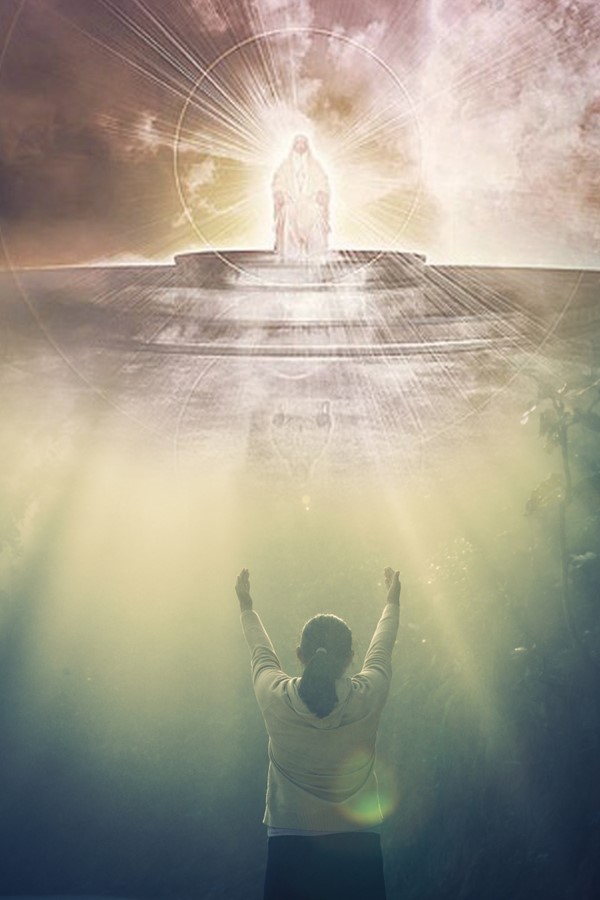 Kao odgovor na ove ljubaznosti, pridružujemo se anđelima u blagoslovu Gospodina (Ps. 103,19-22). Pohvala počinje kada netko prepozna veličanstvo i Božja djela i odgovori u bogoštovlju na Njegovu dobrotu, milosrđe i mudrost.
“Ne smijete potonuti obeshrabreni. Oni slaba srca će biti ojačani; Očaj ni će se početi nadati. Bog se nježno brine za svoj narod. Uho mu je otvoreno za njihov vapaj. Ne bojmo se za Božju stvar. On će se pobri- nuti za svoje delo. Naša je dužnost uraditi naš udio i mjesto, živjeti ... ponizno podno križa i živjeti vjernim, svetim životom pred Njim. Dok to činimo, nećemo biti osramoćeni, ali naše će se duše povjeriti Bogu svetom hrabrošću. [...]
Moje srce je učvršćeno, uzdajući se u Boga. Imamo cijelog Spasitelja. Možemo se radovati Njegovoj bogatoj punini. Žudim biti više predana, Bogu, više posvećena Njemu."
Ellen G. White, Odsjajivati Isusa,  3. prosinca